Performance Management
1
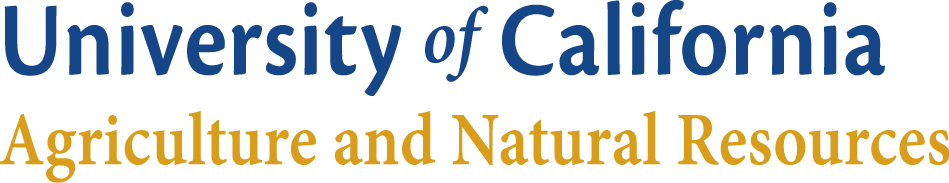 Performance Management Objectives

In this training you will learn the most effective methods to create constructive performance evaluations and how to communicate with employees during the performance process.

To learn the basics of Performance Management 
To understand the purpose and strategies behind Performance Appraisals
To gain knowledge of the performance management forms and tools
To gain an understanding of the merit/awards process
2
Performance Management
Performance Management 

Performance management is an ongoing process of communication between a supervisor and an employee that occurs throughout the year, in support of accomplishing the strategic objectives of the organization. 

The communication process includes:
Setting Objectives 
Discussing Expectations and Performance Standards
Identifying Goals 
Providing Feedback
Evaluating Results
3
Performance Management
The 
Annual 
Performance 
Management 
Process
4
Performance Management
The Importance of Performance Planning


The purposes of the Division of Agriculture & Natural Resources performance management program are to:
Provide a link between work planning for individual staff members and overall department and Division goals
Help staff members understand their job responsibilities and improve job performance
Recognize and reward staff member contributions, and foster professional development and career growth
Increase productivity and correct problems
Required in the determination of merit increases
5
Performance Management
Developing Performance Goals/Objectives
Definitions of Performance Expectations

Performance expectations should be clear, brief, attainable, and measurable, and can be expressed in terms of:

Quality 
Quantity
Timeliness 
Effective use of Resources 
Manner of Performance 
Method of Performing
6
[Speaker Notes: Quality - how well work must be done in terms of accuracy, appearance, completeness, thoroughness, precision, and compliance with professional standards which may have been established for an occupation
Quantity - how much work must be completed within a given time period.
Timeliness - when, how soon, within what time period work must be done
Effective use of Resources - assess the cost/benefits or use of resources such as money, equipment, personnel, time
Manner of Performance -  describes specific behaviors that have an impact on outcomes such as cooperation and courtesy (sometimes inappropriately referred to as "attitude")
Method of Performing - used if there are rules regarding the methods and procedures which must be used to accomplish assignments work.]
Performance Management
Developing Performance Goals/Objectives
Avoid Unrealistic Goals

Use specific examples of behaviors and of the desired results
Avoid using evaluative terms which do not describe behaviors and/or outcomes, such as "good work" and "bad attitude"
Be wary of using terms such as "always" and "never."  It is not realistic to expect that a staff member will always perform perfectly and will never make a mistake
Avoid using numbers in goals unless you actually intend to count the behavior
Consider the cost/benefit of gathering data on performance
7
Performance Management
Developing Performance Goals/Objectives
 Verifying and Recording Performance

Methods of Verifying Performance 
Determined at the start of the evaluation period and discussed with the staff member. 
Direct observation
Reports of others' observations
Written records such as attendance, financial, assignment logs, and status reports
Results in the form of tangible products
8
Performance Management
Developing Performance Goals/Objectives
 Verifying and Recording Performance

Record Performance
Record only job-related performance, avoid making statements about an individual
Do not try to record every event; select a representative sample of performance
Cross validate reports from others
Record both positive and negative performance
9
[Speaker Notes: To develop a reliable record of events, it is recommended that the supervisor keep informal notes regarding specific performance events throughout the evaluation period.  The staff member should be informed in advance that samples of performance will be recorded.]
Performance Management
Developing Performance Goals/Objectives
 Example

Problem
An employee has been making mistakes while entering the payroll for the last month.  They have had to go back and correct their mistakes the next day, taking time away from other projects. 

Performance Need
Employee needs to prepare all work accurately and on time in order to keep on schedule and provide the other administrative services as part of their job.
10
Performance Management
Developing Performance Goals/Objectives
 Example

Goal
Go through PPS training refresher course, in order to keep up to date and get a reminder of the intricacies of the system (by November 2012).

Outcome
Skills to enter payroll into the PPS system, on time, with a lower rate of error, in order to free up time for other administrative tasks.
11
Performance Management
Counseling and Coaching Tips

Share knowledge and experience
Share feedback and observations 
Use questioning to stimulate thinking 
Facilitate by listening
Encourage brainstorming
Explore options and consequences together
Allow the employee to find their own conclusions and solve their own problems when possible
12
[Speaker Notes: Further Motivation Tips
Motivation works best when its focus is on enhancing and sustaining performance. The more you know your staff, their needs and desires related to their job performance, the more you will understand what motivates them.]
Probationary Period
After the New Hire 

Probationary Period
All professional and support staff employees who hold career appointments shall serve a probationary period during which time their work performance and general suitability shall be evaluated in writing.   

The probationary period is completed following six months of continuous service at one-half time or more without a break in service.
13
Probationary Period
After the New Hire 

Establish Performance Goals
Performance goals and objectives are what an employee can look to, and what a supervisor can look to in order to understand the desired outcome of each function of the job.  Employees and managers should meet to clarify expected outcomes and set objectives that coordinate the employee's job to department and campus objectives.
14
Probationary Period
After the New Hire 

Release from Employment Prior to Career Status
At any time during the probationary period an employee may be released in accord with the appropriate personnel program/contract policy.

Extension of Probationary Period
Under appropriate circumstances, the probationary period may be extended at the discretion of the staff personnel unit.
15
[Speaker Notes: Appropriate circumstances mean: change of supervisor or transfer to a different job during the probationary period or other similar situations.]
Performance Management
Performance Appraisal

A formal performance review must be conducted each year consisting of discussions between the supervisor and the staff member and a written record of the appraisal. 

Discussions should occur more frequently if needed, such as when new objectives are developed, or if the staff member requires a more structured approach in order to encourage improved performance.  

The content of the formal appraisal should not be a surprise.
16
[Speaker Notes: Frequent Communication
Planned frequent communication and feedback on job performance helps overcome fear during the actual formal performance appraisal session.
Judge Your Own Performance
Evaluate your own performance before you evaluate the staff member's performance.  Are you responsible for their good or bad performance?
Warm-Up Period
Take the time to develop rapport and discuss the advantages of an appraisal. Review the information on hand to measure the staff member's performance.
Be Candid & Be Specific
Candidly get right to the point in discussing a staff member's performance on the job.  Honesty and candor will result in a big payoff for you and the staff member.
Build on Strengths
This approach enables the staff member to work toward their greatest potential.  The staff member must use their strengths to accomplish a job; they cannot use their weaknesses.
Be a Positive Listener
Listen attentively.  Non-verbal communication often says more than words.
Judge Performance - Not the Person
Judge a staff member’s performance and results.  Don't judge personality or personal traits.]
Performance Management
Performance Appraisal

Guidelines
Frequent Communication Throughout the Year
Judge Your Own Performance
Warm-Up Period
Be Candid & Be Specific
Build on Strengths
Be a Positive Listener
Judge Performance - Not the Person
17
[Speaker Notes: Frequent Communication
Planned frequent communication and feedback on job performance helps overcome fear during the actual formal performance appraisal session.
Judge Your Own Performance
Evaluate your own performance before you evaluate the staff member's performance.  Are you responsible for their good or bad performance?
Warm-Up Period
Take the time to develop rapport and discuss the advantages of an appraisal. Review the information on hand to measure the staff member's performance.
Be Candid & Be Specific
Candidly get right to the point in discussing a staff member's performance on the job.  Honesty and candor will result in a big payoff for you and the staff member.
Build on Strengths
This approach enables the staff member to work toward their greatest potential.  The staff member must use their strengths to accomplish a job; they cannot use their weaknesses.
Be a Positive Listener
Listen attentively.  Non-verbal communication often says more than words.
Judge Performance - Not the Person
Judge a staff member’s performance and results.  Don't judge personality or personal traits.]
Performance Management
Performance Appraisal
Assignment of Overall Performance Rating

Overall performance ratings are qualified by four areas: 
Exceeds Job Expectations
Meets Job Expectations
Partially Meets Job Expectations 
Does Not Meet Job Expectations
18
[Speaker Notes: This staff member demonstrates a thorough understanding of the job, frequently perceives aspects of the position which are seldom perceived by others, and initiates, plans for, and accomplishes many innovative and valuable objectives for the unit/department/University]
Performance Management
The Appraisal Discussion

Discussion Tips
Clearly state the purpose of the meeting and explain the process
Tell staff member what can come out of meeting, including future assignments, clear communication, and increased duties
Help the staff member feel at ease and receptive
Avoid criticism of personality or personal traits
Use listening skills to separate facts from opinions
Conclude with a summary of the main points of the discussion
Inform staff member of the option to respond to the appraisal
Have employee sign the form, or set a mutually agreeable date for signing the final form
19
Performance Management
The Appraisal Discussion
Supervisor's Self Evaluation

Did things go well/poorly?  Why?
What topics were handled successfully/unsuccessfully?
What subjects aroused the staff member's interest and involvement?
Were all important points thoroughly discussed?
What remains as unfinished business?
What points should be raised at the next meeting?
What performance should be monitored in the future?
What objectives should be set? 
Is the staff member a possible candidate for promotion?
20
[Speaker Notes: Ask questions of yourself after the appraisal discussion is complete.]